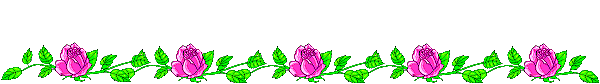 Trong các hợp chất bên dưới hợp chất nào axit, hợp chất nào là bazơ?
? Nêu tính chất hóa học của nước. Viết PTHH
1. T¸c dông víi một số kim lo¹i( K,Na,Ba…)
 2Na + 2H2O              2NaOH +H2
       2. T¸c dông víi mét sè oxit baz¬ 
	 Na2O    +  H2O             2NaOH
       3. T¸c dông víi mét số oxit axit.
                  3H2O + P2O5                        2H3PO4
Hợp chất axit là  :  H3PO4
Hợp chất bazơ là :   NaOH
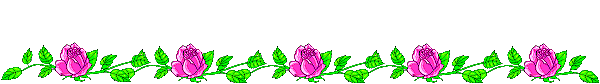 TIẾT 56: BÀI 37: AXIT – BAZƠ - MUỐI
I – Axit1. Khái niệm* Ví dụ:
HCl, HBr, H2S, H2SO4, HNO3, H3PO4 …

  
Phân tử axit gồm
Nhận xét sự giống nhau về thành phần nguyên tố trong các phân tử axit trên ?
1 hay nhiều nguyên tử H
gốc axit
* Khái niệm
- Axit là hợp chất mà phân tử gồm có một hay nhiều nguyên tử hiđro liên kết với gốc axit.
- Hóa trị gốc axit bằng số nguyên tử H bị thay thế
phần còn lại của phân tử axit sau khi thay thế dần 1 hay nhiều nguyên tử H
có thể thay thế bằng các nguyên
tử kim loại
* Bài tập
Xác định các gốc axit và hóa trị của gốc axit trong phân tử axit H3PO4
2. Công thức tổng quát
A
n
Hn A
2. Công thức tổng quát
Trong đó:    
                       A là gốc axit
                       n là hóa trị của gốc A
HnA
* Ví dụ:
HCl, HBr, H2S, H2SO4, HNO3, H3PO4 …
3. Phân loại axit
Gồm 2 loại
Axit không có oxi
( HCl, HBr, HF, H2S…)
Axit có oxi
(H2SO4, H2SO3, HNO3, HNO2, H2CO3 …)
Axit có oxi
• 1 số cặp axit đồng nguyên tố
  H2SO4 và H2SO3
 HNO3 và HNO2 
  H3PO4 và H3PO3
• Axit có nhiều oxi: H2SO4, HNO3, H3PO4 
• Axit có ít oxi: H2SO3, HNO2, H3PO3
Thảo luận nhóm (3 phút):  Từ tên gọi của một số axit sau, hãy rút ra cách gọi tên chung cho các loại axit
HBr: 
HF:
Axit bromhiđric
Axit flohiđric
HNO3:    
H3PO4:
Axit nitric
Axit photphoric
H3PO3:
Axit photphorơ
Axit + tên phi kim + hiđric
Axit + tên phi kim + ic
Axit + tên phi kim + ơ
4. Tên gọi axit
a) Axit không có oxi: 
        

b) Axit có nhiều oxi:

c) Axit có ít oxi
Tên axit = axit + tên phi kim + hiđric
Tên axit = axit + tên phi kim + ic
Tên axit = axit + tên phi kim + ơ
Tên phi kim + ua
Tên phi kim + at
Tên phi kim + it
*Tên gốc axit Gốc axit không có oxi
- Br:
bromua
-F:
florua
* Gốc axit có nhiều oxi
nitrat
hiđrosunfat
sunfat
Tên phi kim + at
* Gốc axit có ít oxi
nitrit
hiđrosunfit
sunfit
Tên phi kim + it
Phiếu học tập
Axit clohiđric
- Cl
I
clorua
- HSO4
I
hiđrosunfua
Axit sunfuric
= SO4
II
sunfua
Axit nitrơ
- NO2
I
nitrit
* Hướng dẫn về nhà
• Hoàn thành phiếu học tập
• Ôn lại kiến thức phần axit
• Làm bài 2, 3 trang 130 SGK
• Đọc trước phần còn lại bazơ và muối